5
1
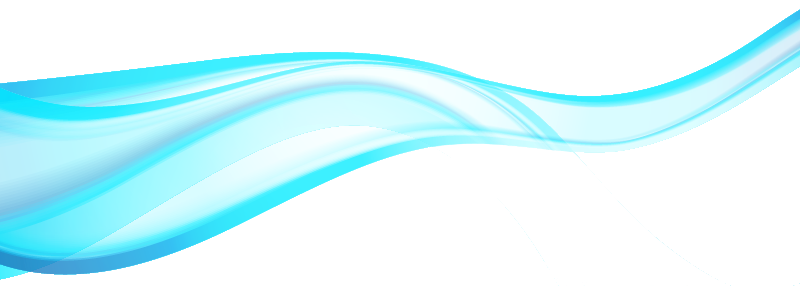 E
M
人机料法环测的分析
汇报人：优品PPT
汇报部门：技术部
目录
add the title here add the title here
一、产品质量特性波动
二、5M1E分析法简介
三、5M1E各因素分析及控制措施
四、人机料法环测的运用
https://www.ypppt.com/
产品质量特性波动
一
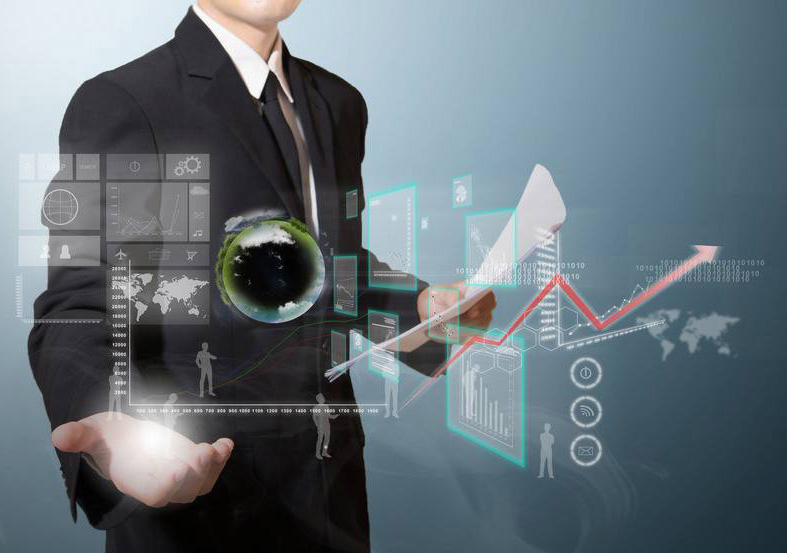 单击键入文本
add the title here add the title here
add the title here add the title here
add the title here
一、产品质量特性波动
某个员工，用同一批原材料在同一台设
备机器上所生产出来的同一种零件，其
质量特性值不会完全一样。
什么是产品
质量特性波动？
这就是我们通常所说的产品质量特性
值有波动现象。这种现象反映了产品
质量具有“波动性”特点。
那人员不同、材料批次不同、
设备不同呢？质量波动会不会更大？
5M1E分析法简介
二
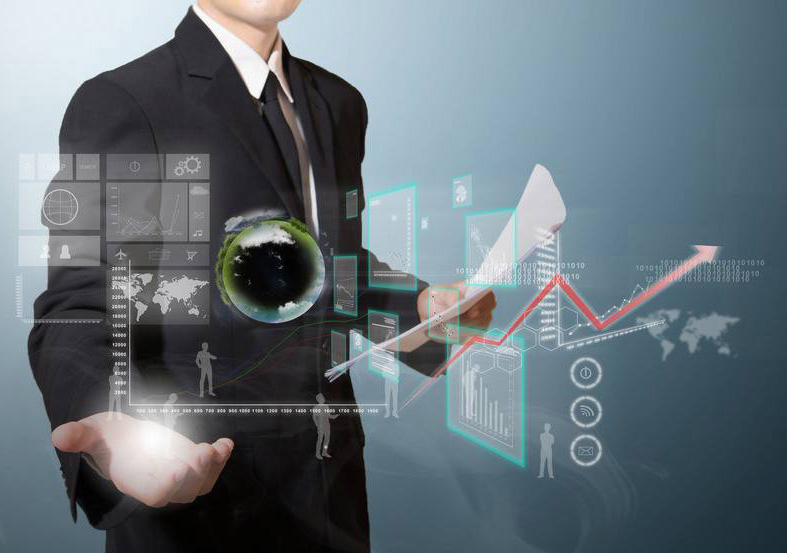 单击键入文本
add the title here add the title here
add the title here add the title here
add the title here
二、5M1E分析法简介
Man
人
Enviro
nment
Machine
机
环
5M1E
Measur
ement
Material
测
料
Method
法
二、5M1E分析法简介
造成产品质量的波动的原因主要有六个因素：人、机器、材料、方法、环境、测量。
现场管理中，这六个方面需要现场的管理者、关键岗位员工特别注意，也是工业制造企业管理中所讲的六要素。
由于这六个因素的英文名称的优品个字母是M和E，常简称为5M1E。六要素只要有一个发生改变就必须重新计算。
人、机、料、法、环、测的六项分析不是独立的，是你中有我、我中有你。
5M1E各因素分析及控制措施
三
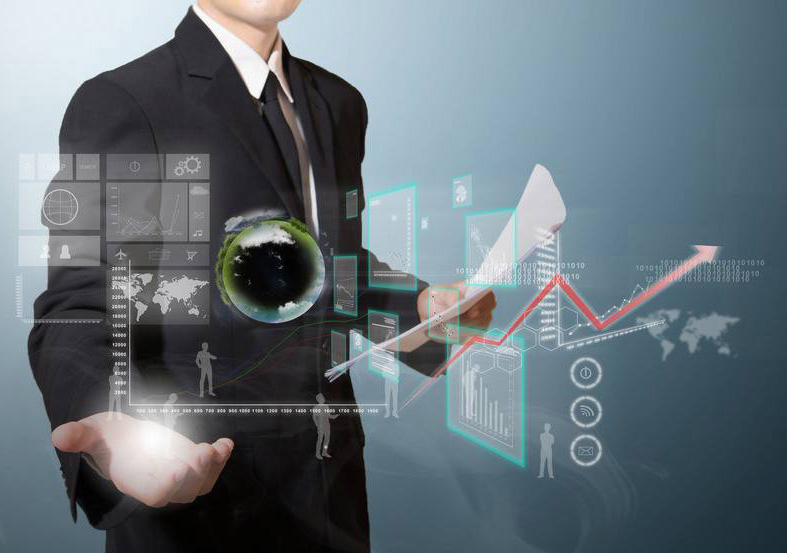 单击键入文本
add the title here add the title here
add the title here add the title here
add the title here
三、5M1E各因素分析及控制措施
1
人（Man）的分析
（2）操作时粗心大意
操作者对质量的认识和技术熟练程度、身体状况等 ；凡是操作人员起主导作用的工序所生产的缺陷，一般可以由操作人员控制造成操作误差的主要原因有：
（1）质量意识差
（4）操作技能低、技术不熟练
（3）不遵守操作规程
三、5M1E各因素分析及控制措施
人是生产管理中最大的难点，也是目前所有管理理论中讨论的重点，
围绕着"人"的因素，不同的企业有不同的管理方法。
作为他们的领导者，你就不能用同样的态度或方法去领导所有人。
对不同性格的人用不同的方法，使他们能“人尽其才“，就是要你能善于用人。
键入文本
提高生产效率，要激发员工的工作热情，提高其工作的积极性。
人力资源课程是研究激发员工工作热情的一门科学,是生产管理中最难理解和运用的一种形式。
三、5M1E各因素分析及控制措施
加强“质量优品、用户优品、下道工序是用户”的质量意识教育，建立健全责任制
编写明确详细的操作流程，加强工序专业培训，颁发操作合格证
加强检验工作，适当增加检验的频次
通过工种间人员调整、工作经验丰富化等方法，消除操作人员的厌烦情绪
广泛开展QCC品管圈活动，促进自我提高和自我改进
（5）
（1）
（2）
（4）
（3）
可采取的控制措施
三、5M1E各因素分析及控制措施
2
机的分析
选型对吗？
保养问题吗？
1
2
3
4
作机器的人对吗？机器的操作方法对吗？机器的环境适应吗？
给机器的配套对应吗？
三、5M1E各因素分析及控制措施
文本
文本
生产中，设备的是否正常运作，工具的好坏都是影响生产进度、产品质量的又一要素。
所以说，工业化生产，设备是提升生产效率的另一有力途径。
一个企业在发展，人的素质有所提高，企业外部形象在提升；公司内部的设备也在更新。好的设备能提高生产效率，提高产品质量。
原来速度慢、人的体力还有经受考验；现在，人也轻松，效率也提高了。
三、5M1E各因素分析及控制措施
加强设备维护和保养
定期检测机器设备的关键精度和性能项目，并建立设备关键部位日点检制度
采用首件检验
主要控制措施
核实定位或定量装置的调整量，对工序质量控制点的设备进行重点控制
尽可能培植定位数据
自动显示和自动记录装置，经减少对工人调整工作可靠性的依赖
三、5M1E各因素分析及控制措施
3
料的分析
型号对吗
入厂检验了吗
材料适应环境吗，会不会互相影响？
1
2
3
4
5
6
是真货吗
有保质期吗
用的符合规范吗
三、5M1E各因素分析及控制措施
重点三
一个好的管理者，是一个能纵观全局的人；能够为大家着想的人。
重点二
重点一
你不能只顾自己部门的生产而忽略其后工序或其他相关工序的运作；因为企业的运作的是否良好是整体能否平衡运作的结果。
指物料，半成品、配件、原料等产品用料。现在的工业化生产，分工细化，一般都有几种几十种配件或部件是几个部门同时运作。
PPT下载 http://www.ypppt.com/xiazai/
三、5M1E各因素分析及控制措施
01
02
03
04
主要控
制措施
搞好协作厂间的协作关系，帮助供应商做好质量控制和质量保证工作
加强原材料的进厂检验和厂内自制零部件的工序和成品检验
合理选择供应商（包括“外协厂”）
在原材料采购合同中明确规定质量要求
三、5M1E各因素分析及控制措施
4
法的分析
（1）是按正确的方法做的吗？
（2）看的明白吗？
（3）写的明白吗？
（4）方法适合吗？
（5）有明确的法规吗？
（7）方法在这个环境下行吗
（6）方法是给对应的人吗？
[Speaker Notes: https://www.ypppt.com/]
三、5M1E各因素分析及控制措施
顾名思义，法则。指生产过程中所需遵循的规章制度。
他们在这里的作用是规范产品的生产流程和及时准确的反映产品质量的要求。
它包括工艺指导书，标准流程指引，生产图纸，生产计划表，产品作业标准，检验标准，各种操作规程等。
严格按照规程作业，是保证产品质量和生产进度的一个条件。
三、5M1E各因素分析及控制措施
保证定位装置的准确性，防止数据分布中心偏离规格中心
积极推行控制图管理，以便及时采取措施调整
1
4
工艺方法的防误和控制措施
2
5
加强技术业务培训，使操作人员熟悉定位数据的装置
加强工具工装和计量器具管理，做好工装模具周期校准工作
3
6
加强定型刀具或刃具的刃磨和管理，实行强制更换制度
严肃工艺纪律，对贯彻执行操作规程进行检查和监督
三、5M1E各因素分析及控制措施
5
环的分析
环境是人为的吗？小环境与大坏境能并容吗？
光线、温度、湿度、海拔、污染度考虑了吗？
键入文本
键入文本
键入文本
键入文本
在时间轴上环境变了吗？
环境是安全的吗？
三、5M1E各因素分析及控制措施
现在对工业制造企业也有了ISO14000环境体系的标准要求。
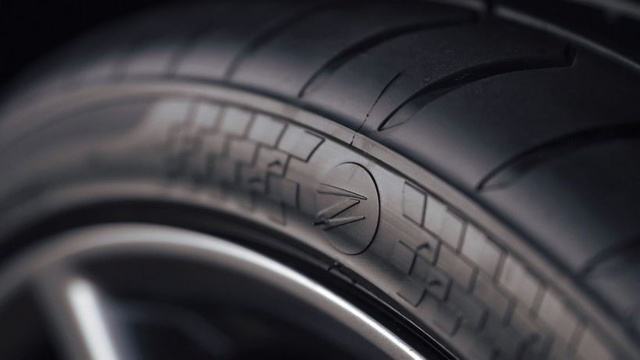 环境，一般指生产现场的温度、室内净化和现场污染程度等。
环，指环境。对于某些产品（电脑、高科技产品）对环境的要求很高。
（ISO9001：2000 6.4工作环境：组织应确定和管理为达到产品符合要求所需的工作环境）。环境也会影响产品的质量。
确保产品对环境条件的要求外，做好现场的整理，为生产优质产品创造条件。
三、5M1E各因素分析及控制措施
6
测的分析
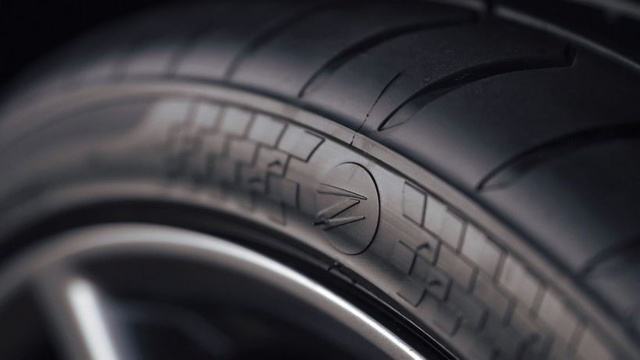 （1）是否指定了责任人
（2）采用规定的测量工具
（3）在指定的测量点
（4）运用正确的测量方法
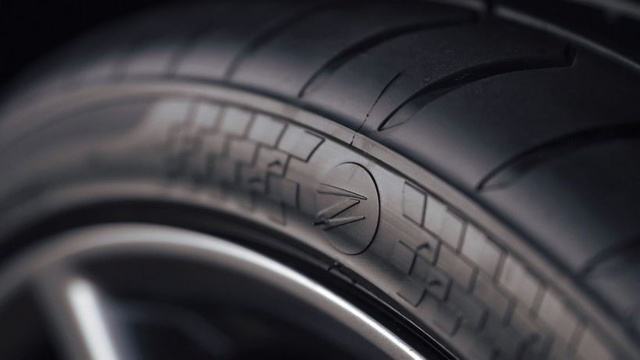 （5）按照一定的频次进行了测量
（6）并有记录
三、5M1E各因素分析及控制措施
1
单击键入文本
测，主要指测量工具、测量方法、以及经过培训和授权的测量人。生产过程要对测量的数据进行记录。
2
单击键入文本
使用指定的并经过定期检验的测量工具，统一规范的测量方法，保证同一测量点、同一测量工具、不同测量人所测出的数据误差最小化。
三、5M1E各因素分析及控制措施
确定测量任务及所要求的准确度，选择使用的、具有所需准确度和精密度能力的测试设备。
规定必要的校准规程。其内容包括设备类型、验收标准，以及发生问题时应采取的措施。
主要控制措施包括
定期对所有测量和试验设备进行确认、校准和调整。保存校准记录。
发现测量和试验设备未处于校准状态时，立即评定以前的测量和试验结果的有效性。
四
人机料法环测的运用
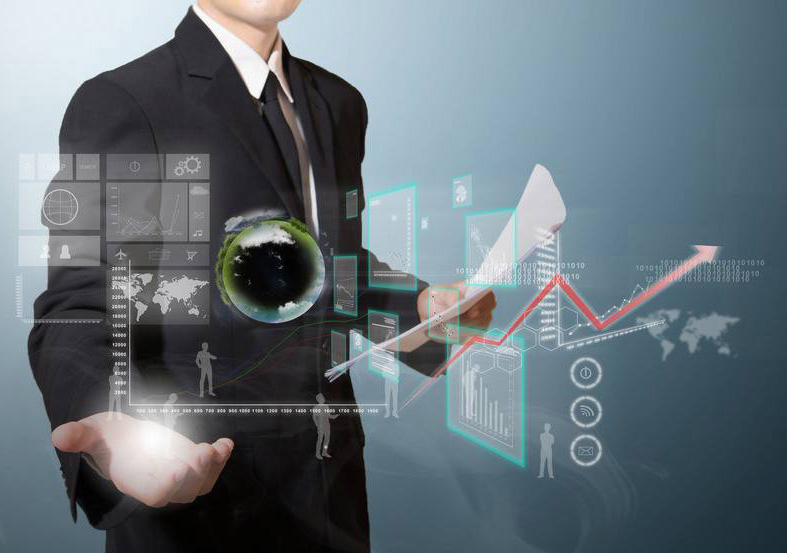 单击键入文本
add the title here add the title here
add the title here add the title here
add the title here
四、人机料法环测的运用
对人机料法环的初步定性
初步定性后的二次原因的查找
问题的层次性
二次原因的查找仍然可以用人机料法环的分析
对二次定性结果的原因查找
多问几个为什么
四、人机料法环测的运用
举例
1:发现地上的机油
3:有问题的原因是不是使用”人””法””环”的问题
2:定性为人机料法环中的”机器”问题
文本
文本
文本
4:假”机”的原因是买的”人”有问题
文本
文本
5:为什么”人”有问题呢?
文本
6:是没有监督的”法”
四、人机料法环测的运用
特性要因图解决不了问题的根本
1
特性要因图只是原因分析部分
下面应还有解决措施的深入（按照纠正预防法还要有原因分析、举一反三、系统杜绝）
2
将人机料法环测的方法当作解决问题的方法只是走了纠正预防的优品步。
3
四、人机料法环测的运用
特性要因图
（鱼骨图）
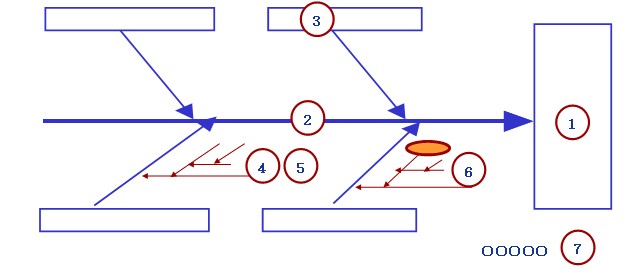 ①、决定问题的特性        ②、特性和主骨      
③、大骨和要因。
④、中骨、小骨、孙骨      ⑤、记入中骨、小骨、孙           
       骨的“要点”。
⑥、深究要因             
⑦、记入关联事项。
四、人机料法环测的运用
例一
设备
人员
机台定型失控
工艺不熟悉
程序设计不合理
上环降时易夹胶囊
机台控制元件损坏
新员工较多
按合模或上环降动作夹胶囊
抽真空、定型阀门切换不合理
作业员责任心不强
气动管路设置不良
作业方法不合理
未按标准作业
环境
材料
方法
四、人机料法环测的运用
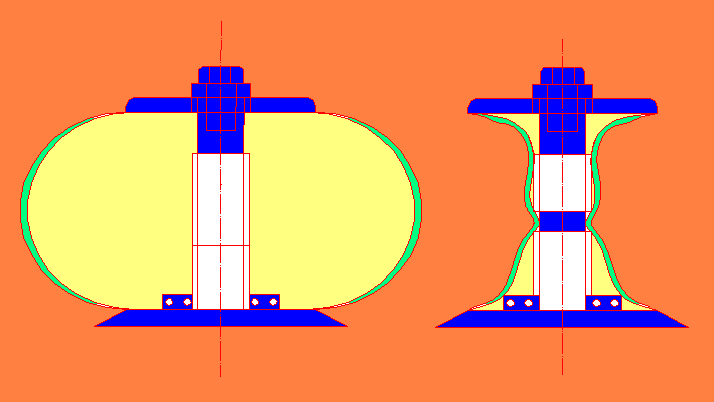 上环降时易夹胶囊示意图
单击键入文本
单击键入文本
四、人机料法环测的运用
例二
料
人
文本
花纹块之间存在差异化上下模不一致
装模人员发现问题意识不强，操作不专业化
模具本身存在缺陷，验收把关不够严谨
键入文本
提高一次装模合格率
机台热板上、模具上粘有杂物
安装检测未能标准化
组装现场光线不足
模具在运输、沙洗、安装过程的损坏
检测和安装现场环境太差
机台热板存在不水平
机
法
环
四、人机料法环测的运用
上模固定板
模套
型腔
上胎侧板
花纹块
活络模装配图
弓形座
单击键入文本
单击键入文本
下胎侧板
下滑板
四、人机料法环测的运用
纠正措施的QC手法
措施制定的系统对策图
方法1
措施1
方法2
原因（达到的目的）
方法1
措施2
方法2
四、人机料法环测的运用
特性要因（人机料法环测）+系统对策图法
每一项对策措施所不可缺少的就是何人、何法在何时达到何效果？
A1
料
环
人
A
A2
B1
特性
特性
B
B2
C1
法
机
C
测
C2
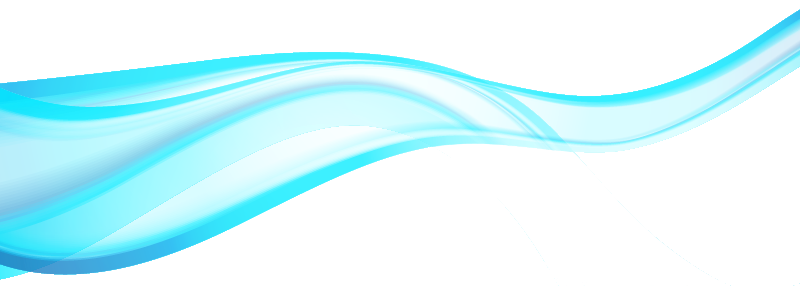 谢
观
看
谢
汇报人：优品PPT
汇报部门：技术部
更多精品PPT资源尽在—优品PPT！
www.ypppt.com
PPT模板下载：www.ypppt.com/moban/         节日PPT模板：www.ypppt.com/jieri/
PPT背景图片：www.ypppt.com/beijing/          PPT图表下载：www.ypppt.com/tubiao/
PPT素材下载： www.ypppt.com/sucai/            PPT教程下载：www.ypppt.com/jiaocheng/
字体下载：www.ypppt.com/ziti/                       绘本故事PPT：www.ypppt.com/gushi/
PPT课件：www.ypppt.com/kejian/
[Speaker Notes: 模板来自于 优品PPT https://www.ypppt.com/]